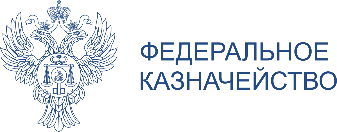 Новые функции ЕПБС в открытом и конфиденциальном контуре для регионов.
Новые функции ПИАО для регионов:
- контрольные точки и риски;
- объекты капитального строительства;
- субсидии и казначейское сопровождение;
- паспорт федерального округа;
- паспорт региона
Бабко Надежда Витальевна
Заместитель начальника Управления развития информационных систем Федерального казначейства
www.roskazna.ru
г. Москва, ноябрь 2023 год
Подсистема информационно-аналитическогообеспечения
Подсистема информационно-аналитическогообеспечения
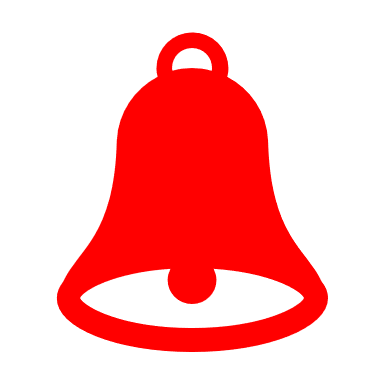 Более 12 тысяч обращений к отчетам ежедневно
Информационные системы, оператором которых является Федеральное казначейство
Внешние источники данных
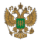 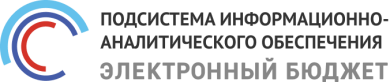 ЕИС
Планы закупок
Планы-графики закупок
Закупки (извещения)
Контракты
Каталог ТРУ
Реестр жалоб
Реестр плановых и внеплановых проверок
Реестр результатов проверок и выданных предписаний
Реестр недобросовестных      поставщиков
Реестр гарантий
АС ФК
Оперативная  информация об исполнении               федерального бюджета
Показатели исполнения  бюджетов бюджетной  системы РФ
Платежные поручения
Казначейское сопровождение (41 счета)
Интерфакс
Реестр сведений о банкротстве
Реестр юридически значимых сведений о фактах   деятельности юр.лиц, ИП и иных субъектов экономической деятельности
ФССП России
Исполнение судебных актов,    актов других органов
    и должностных лиц
ФНС России
Реестр дисквалифицированных лиц
>300
Аналитических
отчетов 

Источников данных
  
Витрин
данных
ГИР БО
  Бухгалтерская 
   (финансовая) 
   отчетности юр.лиц
ФАС России
 Реестр гарантирующих  поставщиков и зон их деятельности
>150
АС «Планирование»
 Нарушения, административное производство
     и предписания
Центробанк России
  Курс доллара США
Минфин России
Отчет о результатах мониторинга качества финменеджмента
11
ЕИС Мониторинг
Данные по контрактам с рисками и признаками нарушений
Рейтинг по закупкам
Портал Finam.ru
Цена за баррель нефти марки Brent
Сайты ФОИВ
  Реестры лицензий
Государственная интегрированная информационная система управления общественными финансами «Электронный бюджет»
Подсистемы и модули, оператором
которых является Минфин России
Подсистемы и модули, оператором которых является Федеральное казначейство
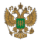 МВУ ПУиО 
Регистр «Главная книга» (ф. 0504072)
Сведения о дебиторах  и кредиторах в разрезе контрактов
Нефинансовые активы
Единый портал бюджетной 
системы РФ
Реестр соглашений
Реестр государственных заданий
Общероссийские перечни услуг
Федеральные перечни услуг и работ
Подсистема управления расходами
Реестр соглашений
Бюджетные обязательства
Подсистема учета
и отчетности
Бюджетная отчетность
Бухгалтерская отчетность
Отчетность по операциям системы  казначейских платежей
Подсистема ведения НСИ
Сводный реестр
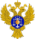 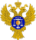 Подсистема бюджетного планирования 
Кассовый план
ПОФР
Мониторинг исполнения ФБ
    в части БА
Подсистема управления расходами
Реестр государственных заданий
Соглашения
ПУДС
Реестр соглашений
Бюджетные обязательства
Денежные обязательства
ПУР КС
Казначейское сопровождение (71 cчета)
ПУиО регионов
БА, ЛБО и БО субъектов РФ и МО
1
Многоуровневый контроль качества данных
[Speaker Notes: -]
Последовательная детализация данных в ПИАО
2
1
3
Углубление в детальные отчеты по различным направлениям:
  по ГРБС;
  по КБК;
  по получателям;
  по договорам соглашениям
Углубление до документов и drill-down до первичных документов в транзакционные системы
Дашборды 
с укрупненными 
показателями
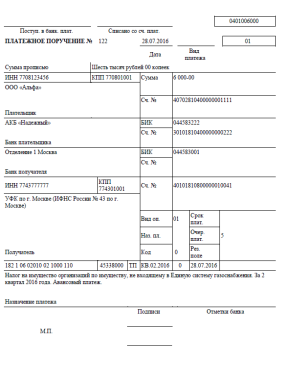 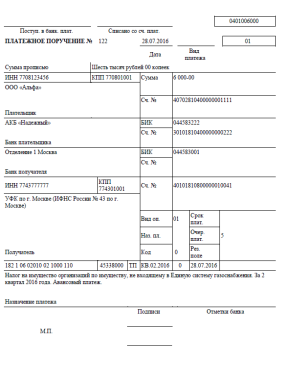 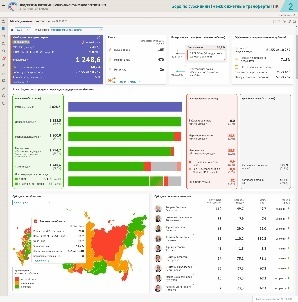 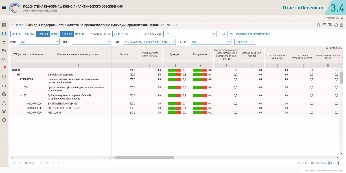 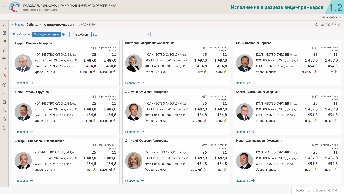 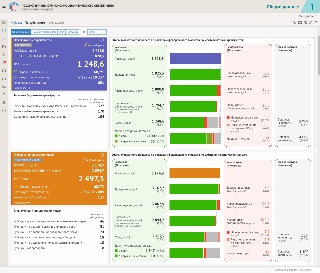 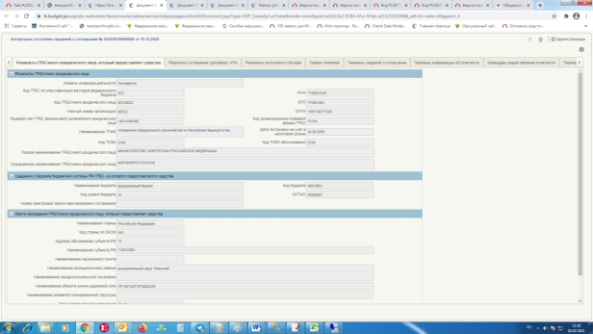 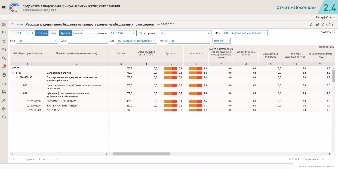 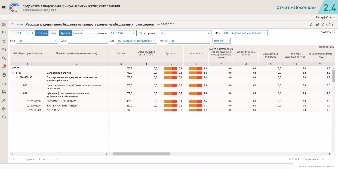 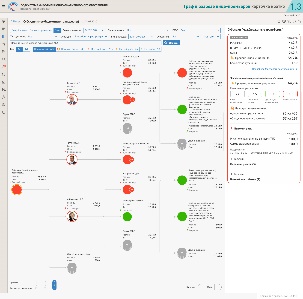 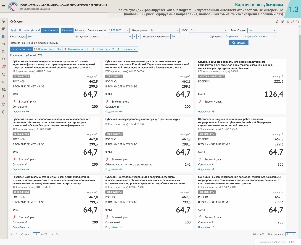 2
Полная прослеживаемость до конечного получателя в ПИАО
Местные бюджеты
ГРБС
Бюджет субъекта РФ
Федеральные 
средства
Целевые
межбюджетные
трансферты
Целевые межбюджетные
трансферты
Федеральные и региональные 
средства
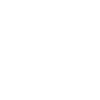 Собственные 
средства
Федеральный 
бюджет
Собственные 
средства
Автономные/бюджетные 
учреждения
Автономные/бюджетные 
учреждения
Автономные/бюджетные 
учреждения
Субсидии 
АУ/БУ
Субсидии 
АУ/БУ
Субсидии 
АУ/БУ
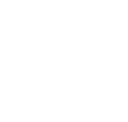 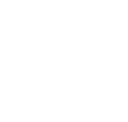 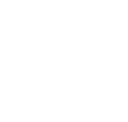 Казенные учреждения,органы власти
Казенные учреждения,органы власти
Казенные учреждения, органы власти
Выплаты персоналу
Выплаты персоналу
Выплаты персоналу
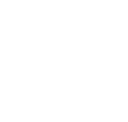 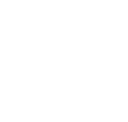 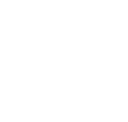 Закупкатоваров, работ, услуг
Закупкатоваров, работ, услуг
Закупкатоваров, работ, услуг
Организации
Организации
Организации
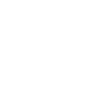 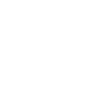 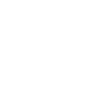 Субсидии
юр.лицам
Субсидии
юр.лицам
Субсидии
юр.лицам
Конечные получатели
Конечные получатели
Конечные получатели
Соц.
обеспечение
Соц.
обеспечение
Соц.
обеспечение
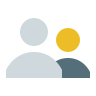 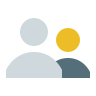 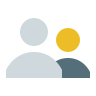 Иные расходы
(выплатыпо гос. долгу и др.)
Иные расходы
(выплатыпо гос. долгу и др.)
Иные расходы
(выплатыпо гос. долгу и др.)
3
Риски неисполнения федерального бюджета. Инструменты мониторинга исполнения ФБ
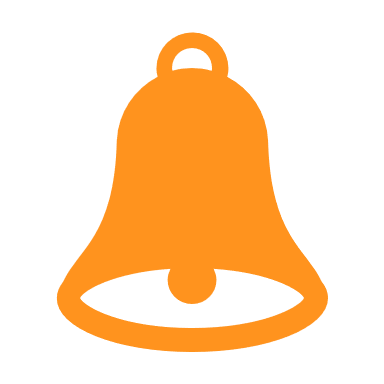 Контрольные точки по регионам выведены на дашбордах вице-премьеров и ГАБС
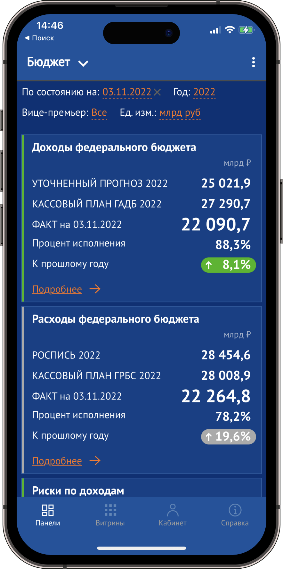 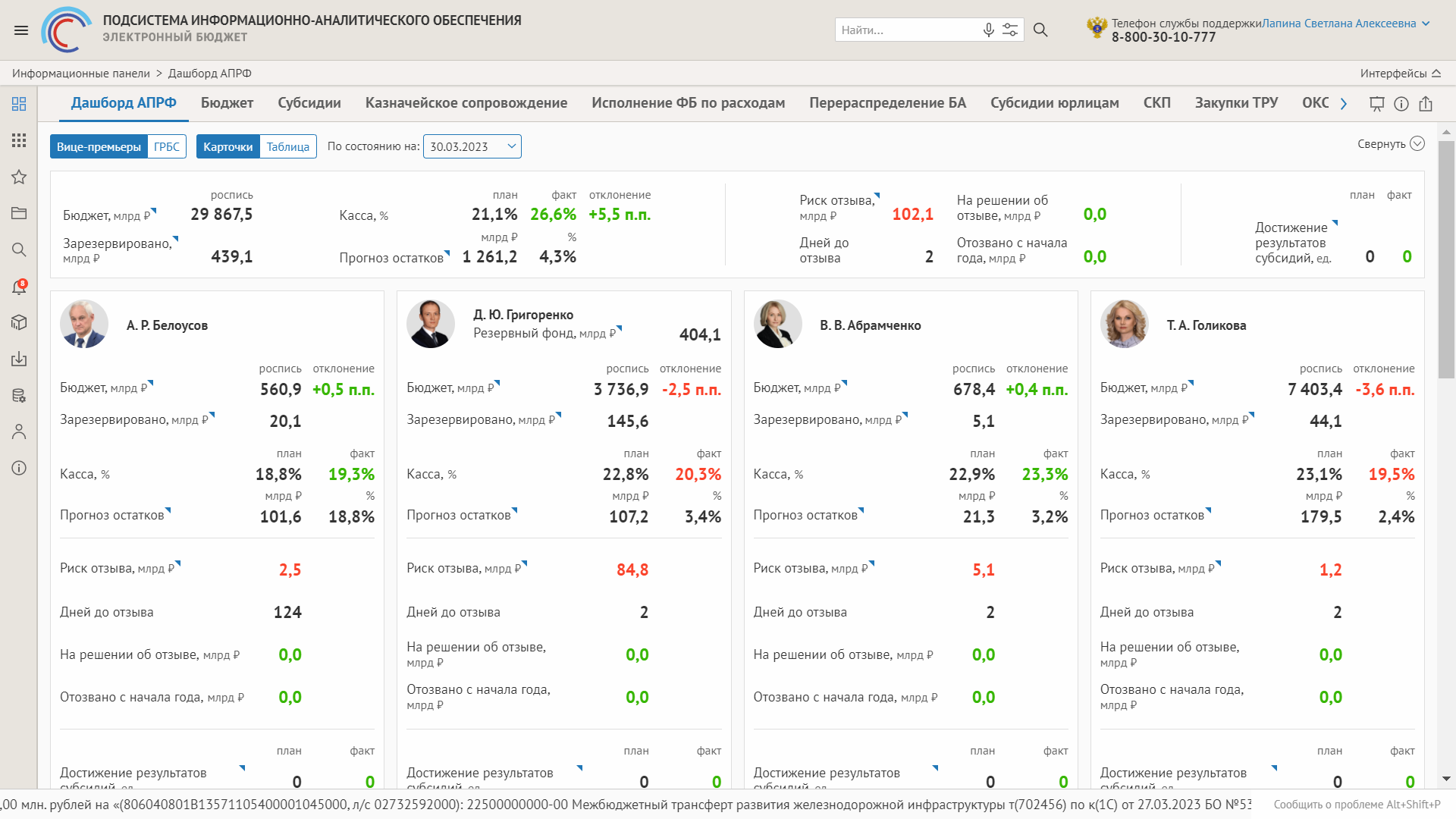 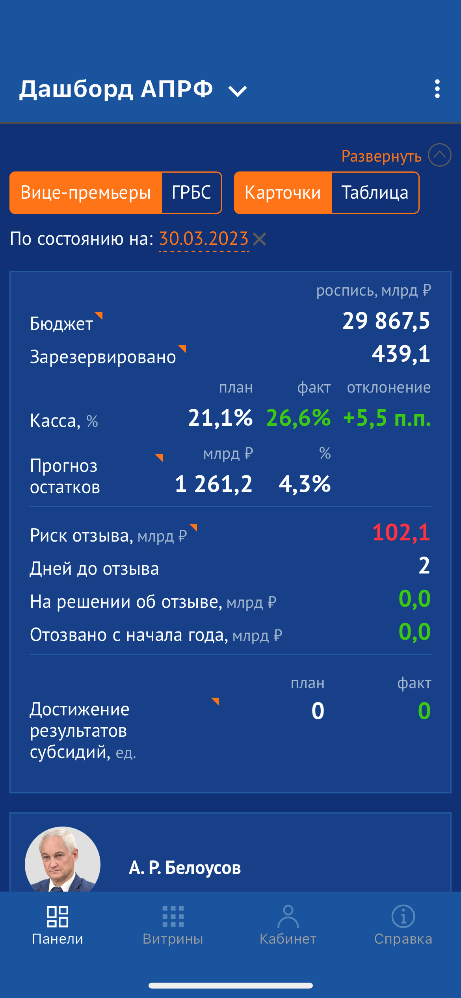 Мониторинг контрольных точек риска отзыва в соответствии с Постановлением Правительства РФ от 30.12.2022 № 2549. Инструмент позволил значительно повысить бюджетную дисциплину федерального бюджета
4
Контрольные точки в зоне ответственности фин.органа субъекта РФ
Установлены новые контрольные точки для финансовых органов субъектов и муниципальных образований по принятию обязательств и кассовым выплатам из бюджетов в рамках предоставления МБТ из федерального бюджета
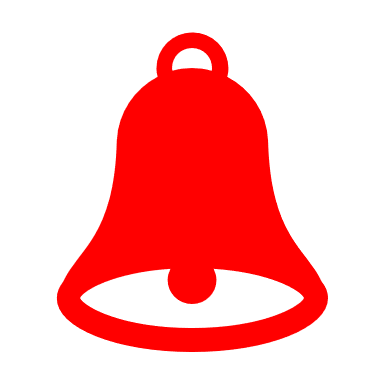 5
Контрольные точки по региональным бюджетам
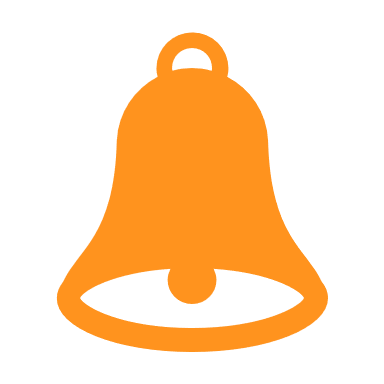 Отчет в ПИАО: PIAO_187_002_report
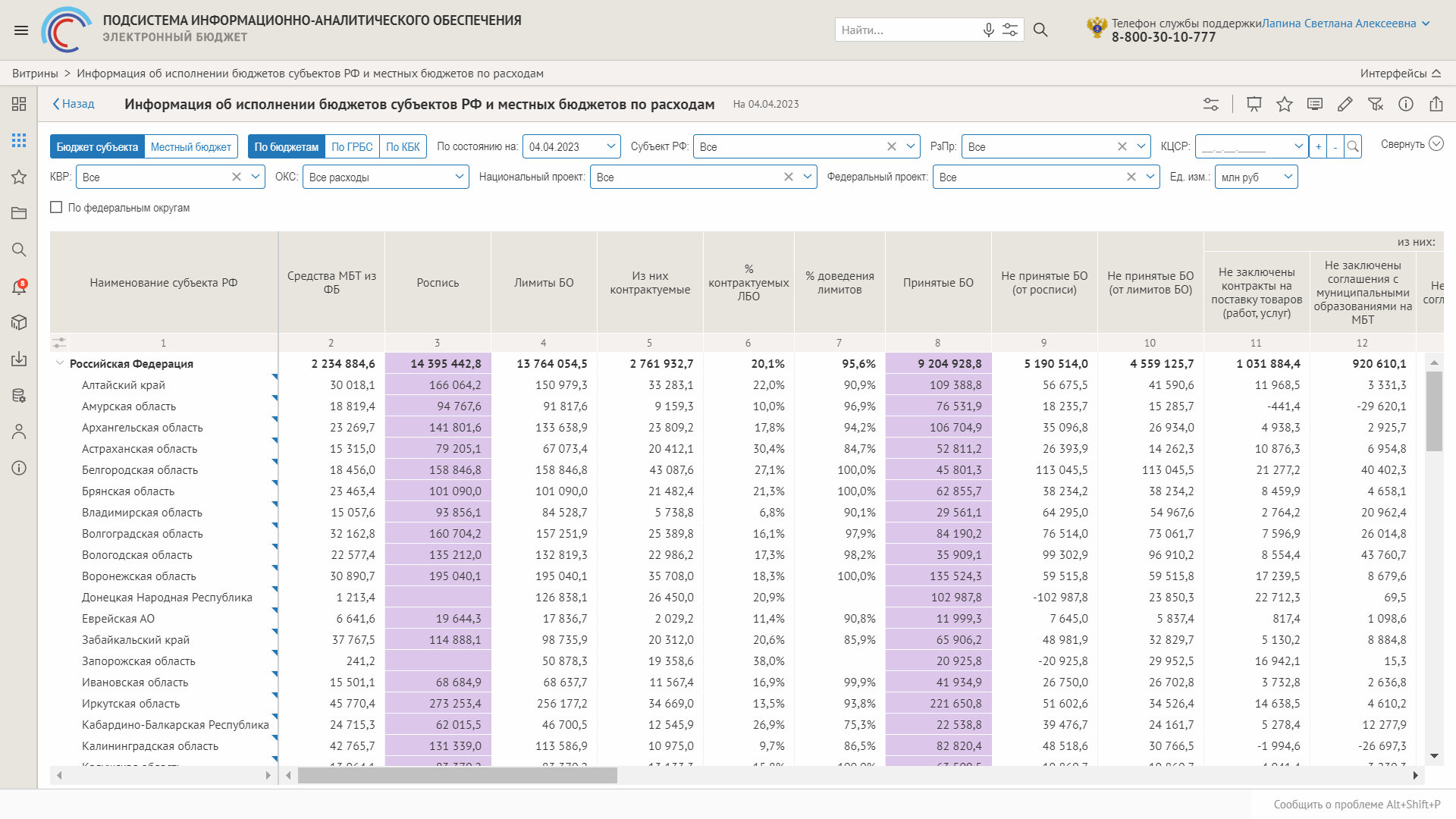 Информация об исполнении бюджетов субъектов РФ и местных бюджетов по расходам. Мониторинг контрольных точек по исполнению средств МБТ в соответствии с ПП от 30.12.2022 № 2549
6
Аналитика по МБТ в регион
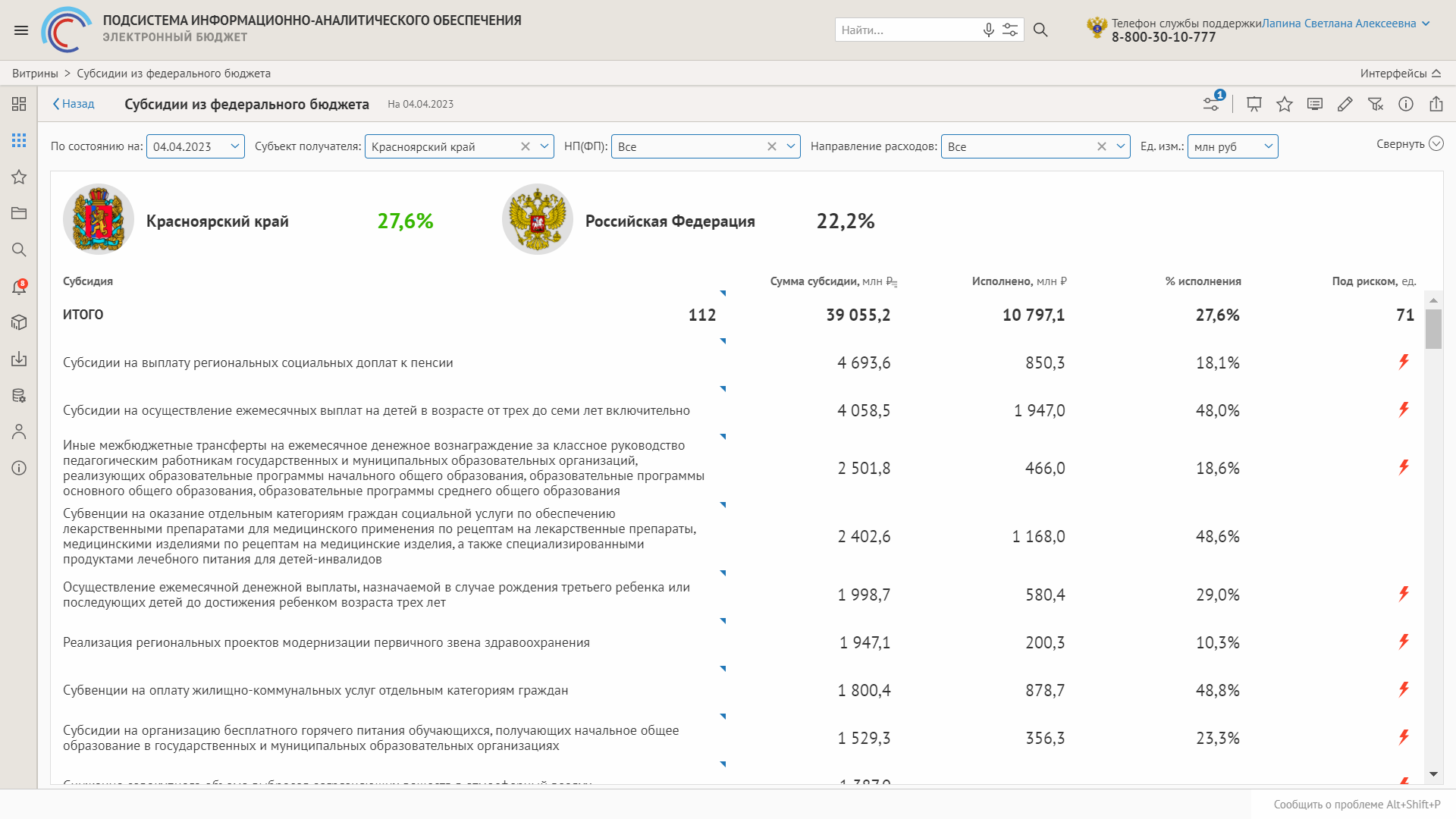 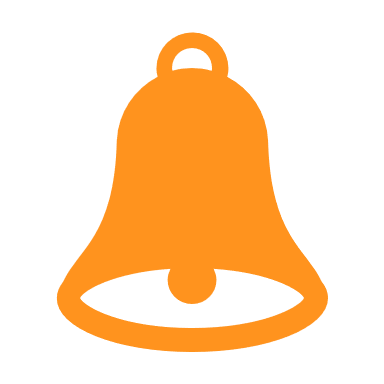 Отчет в ПИАО: PIAO_210_001_report
По всем МБТ из федерации в регион отслеживается:
Исполнение;
Софинансирование регионом;
Дочерние соглашения МБТ муниципалитетам, ЮЛ, АУ/БУ;
Контрактация;
Исполнение местными бюджетами;
Предоставление отчетов по результатам и расходам;
Достижение результатов;
Наличие финансовых и нефинансовых рисков
7
Паспорт федерального округа
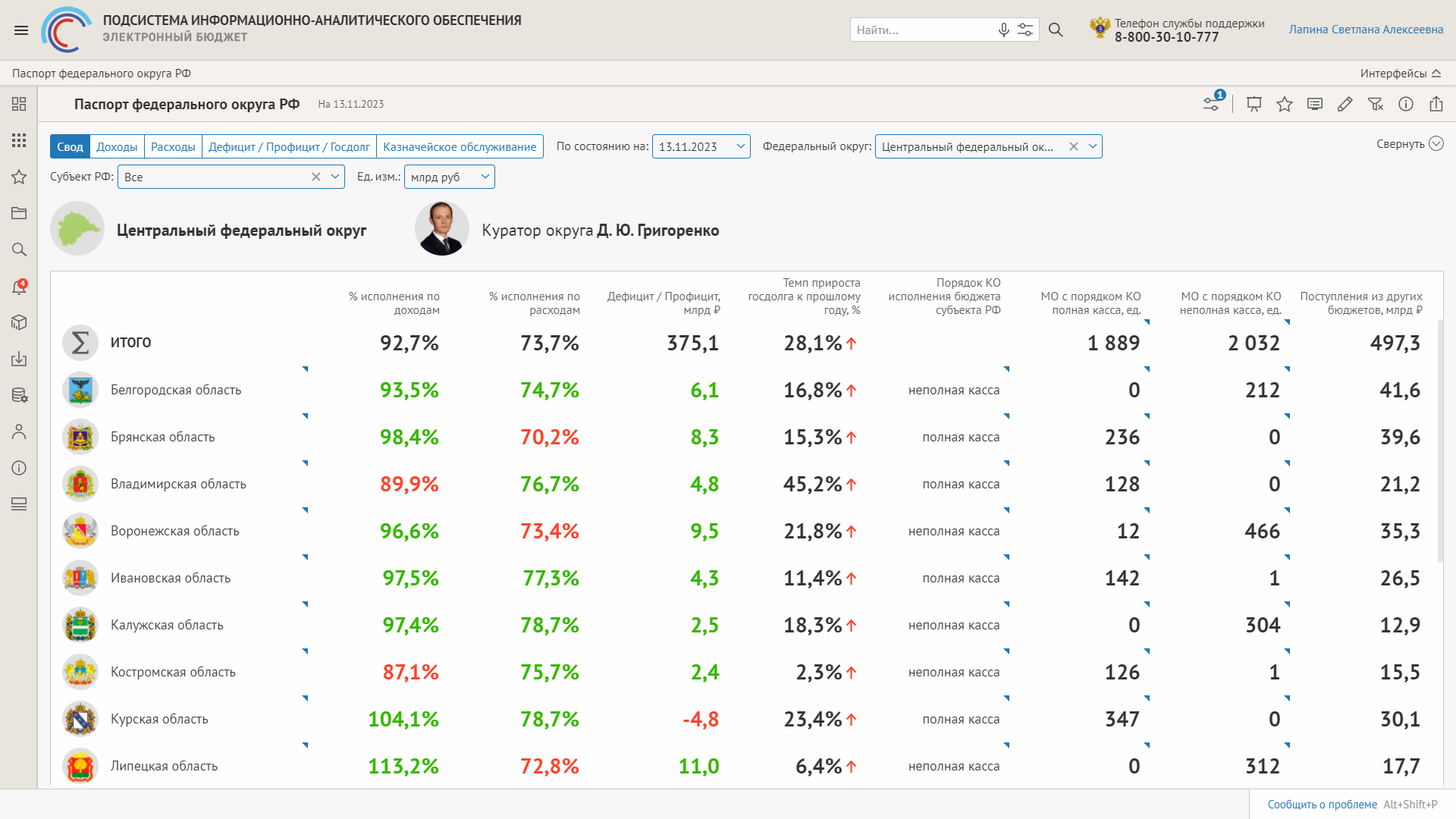 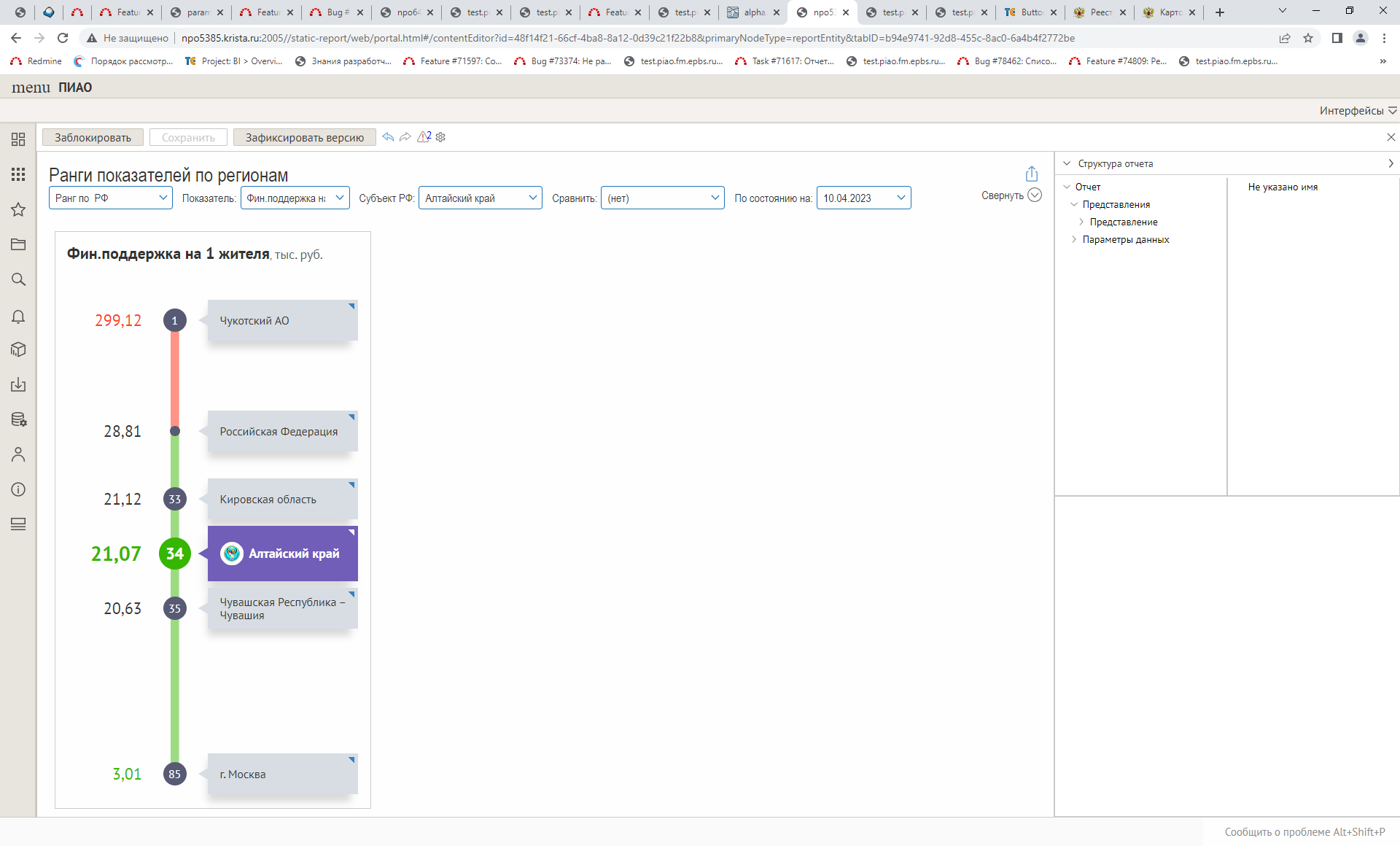 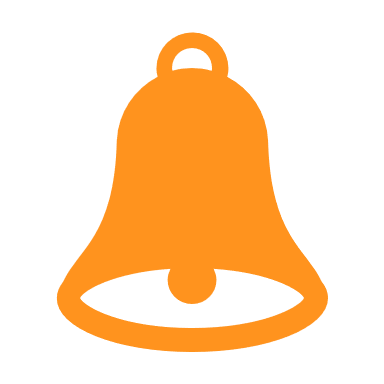 Новый отчет в ПИАО: PIAO_170_003_report
Сравнение субъектов РФ в рамках федерального округа и в целом по РФ:
По доходам;
По расходам;
По дефициту/профициту/госдолгу;
По параметрам казначейского обслуживания
8
Паспорт региона
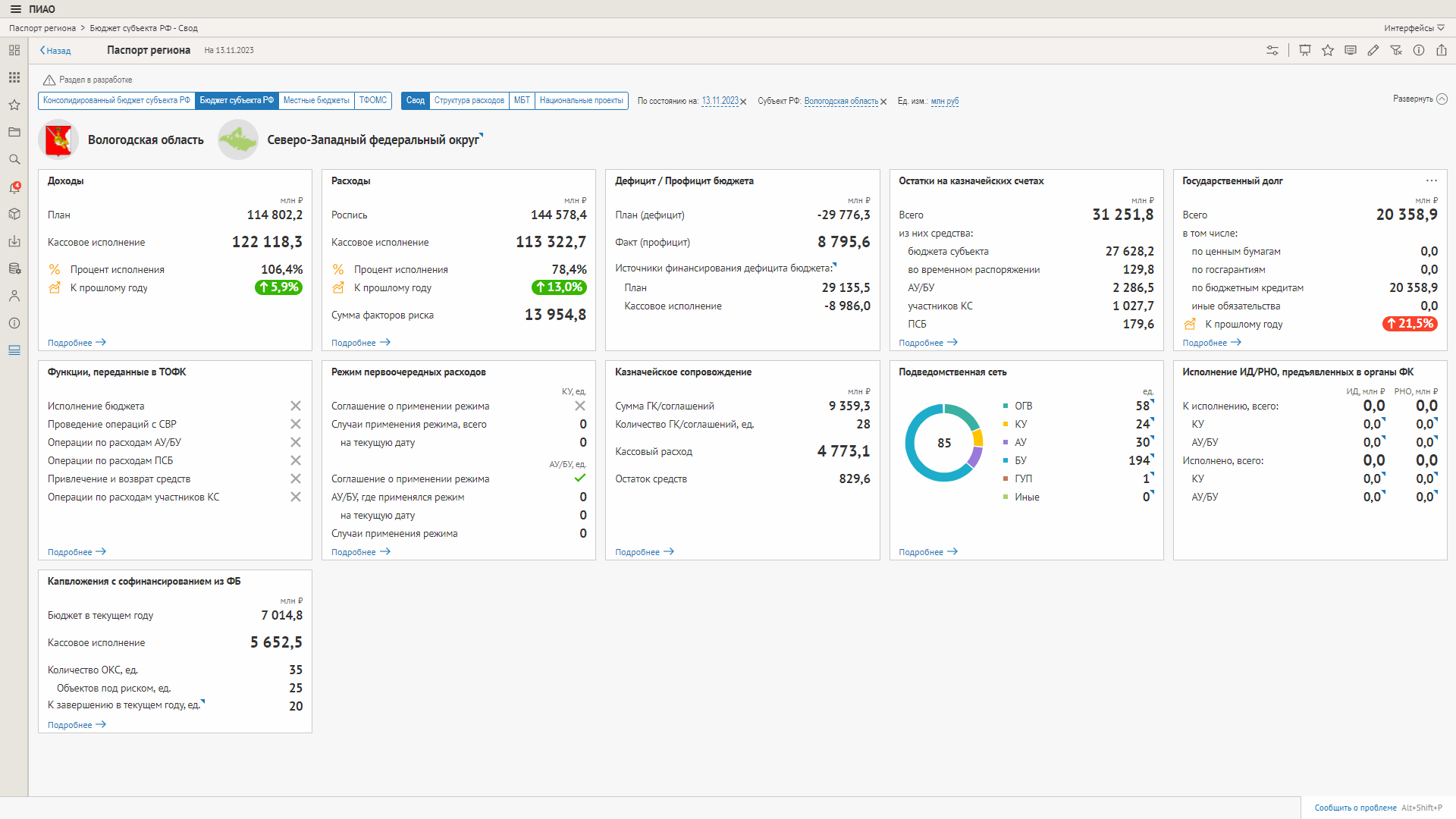 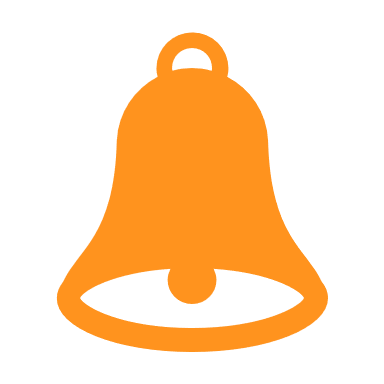 Новый отчет в ПИАО: PIAO_170_002_report
Все параметры субъекта РФ:
Доходы, расходы, дефицит, профицит, госдолг;
Казначейское обслуживание;
Дотационность;
Остатки на казначейских счетах;
Переданные полномочия, режим первоочередных расходов;
Казначейское сопровождение;
Исполнительные документы и решения налоговых органов;
Объекты капстроительства
паспорт каждого местного бюджета
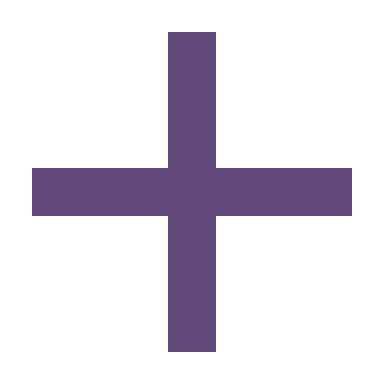 9
Оперативное исполнение по нацпроектам в регионах
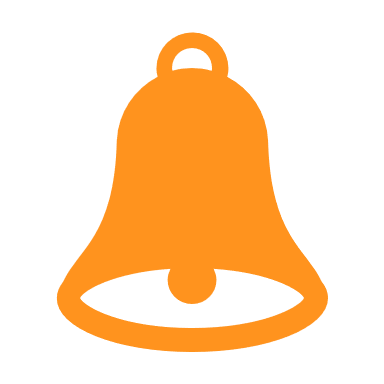 Отчет в ПИАО: 205_Rashodi_subektov_na_FP
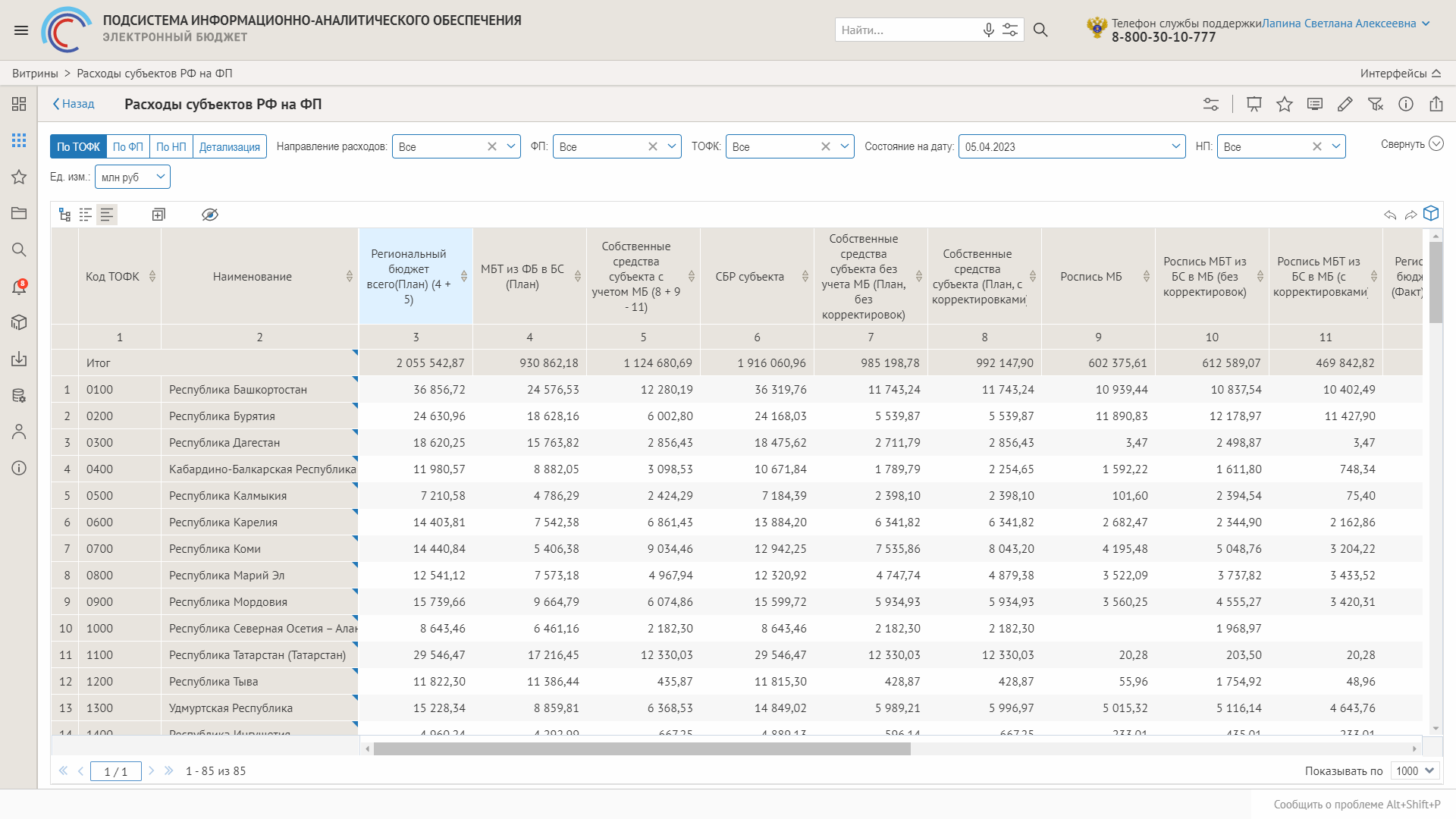 Ежедневно формируется в ПИАО и передается в ГАСУ АРМ НП. Цифры в ГАСУ из ПИАО
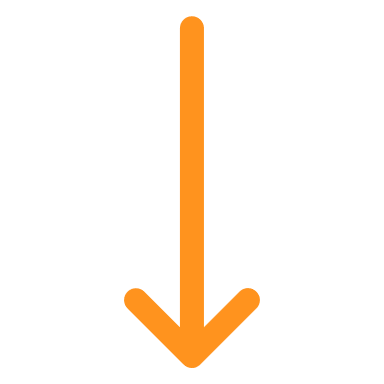 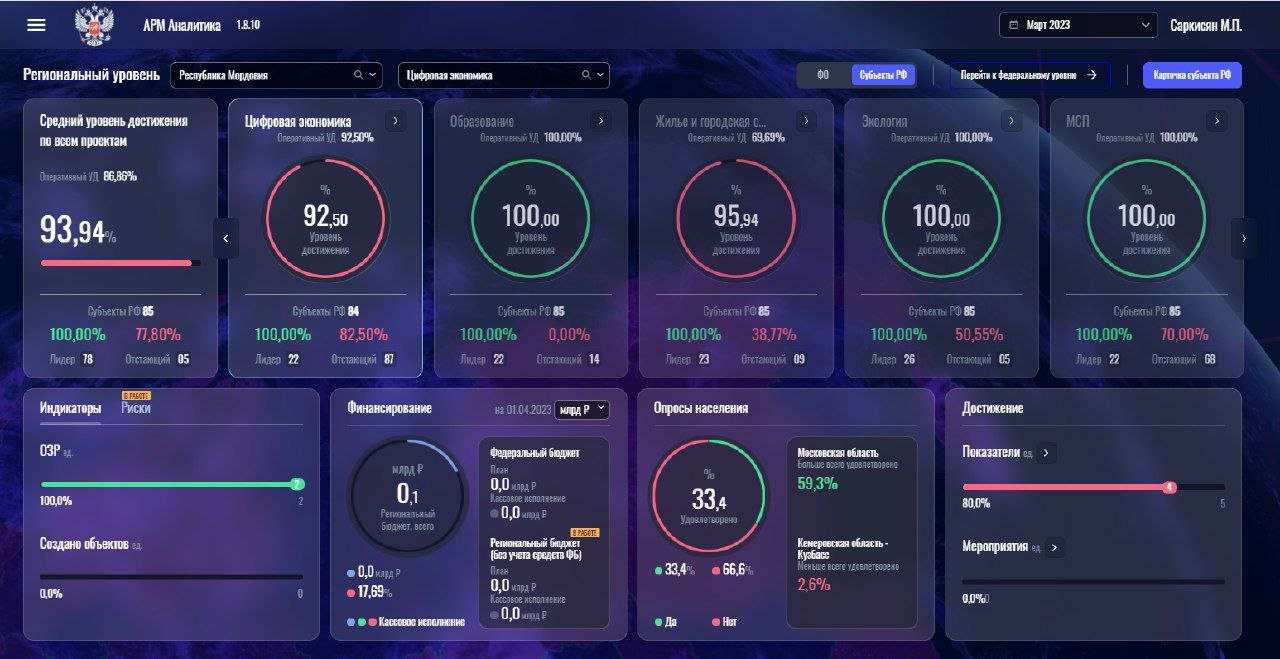 10
Казначейское сопровождение средств финансовыми органами субъектов Российской Федерации
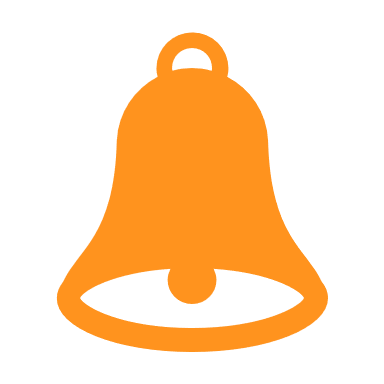 Три варианта схемы работы субъектов РФ
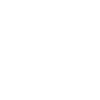 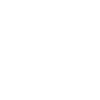 Информационная система ФО
Финансовый орган субъекта РФ
Постановление Правительства РФ от 01.12.2021 г. N 2155 устанавливает общие требования к порядку осуществления КС ФО субъектов РФ
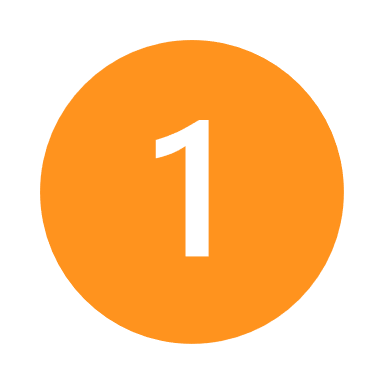 ЭБ ПИАО
29 регионов
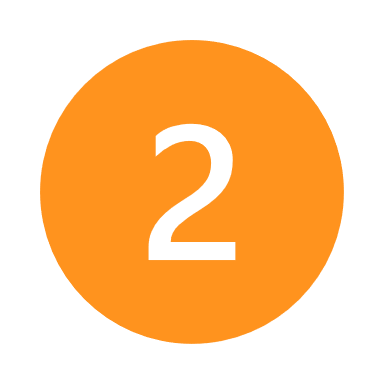 ПУР КС
5 регионов
ТОФК
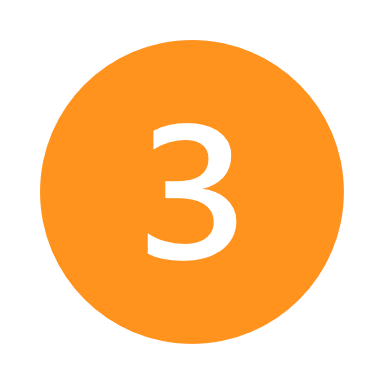 Передача полномочий на основании Приказа Минфина России от 31 марта 2020 г. N 50н
Временная и целевая схема по 9н
ТОФК
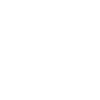 Информаци-онная система ФО
ПИАО
Ситуационный центр ФК
Временная схема
с использованием инструмента обмена произвольными сообщениями ГИИС ЭБ
XML
Excel
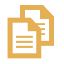 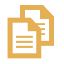 Работает
СМЭВ
ПИАО
Целевая схема
Информаци-онная система ФО
Диспетчер ETL
Работает
В соответствии с приказом ФК от 22.02.2022 г. № 9н в 2022 году реализуется информационный обмена между ПИАО и информационными системами финансовых органов субъектов РФ  (муниципальных образований) в части передачи данных по казначейскому сопровождению целевых средств, осуществляемому фин.органами субъектов РФ (муниципальных образований)
Казначейское сопровождение в субъектах РФ/ муниципальных образованиях
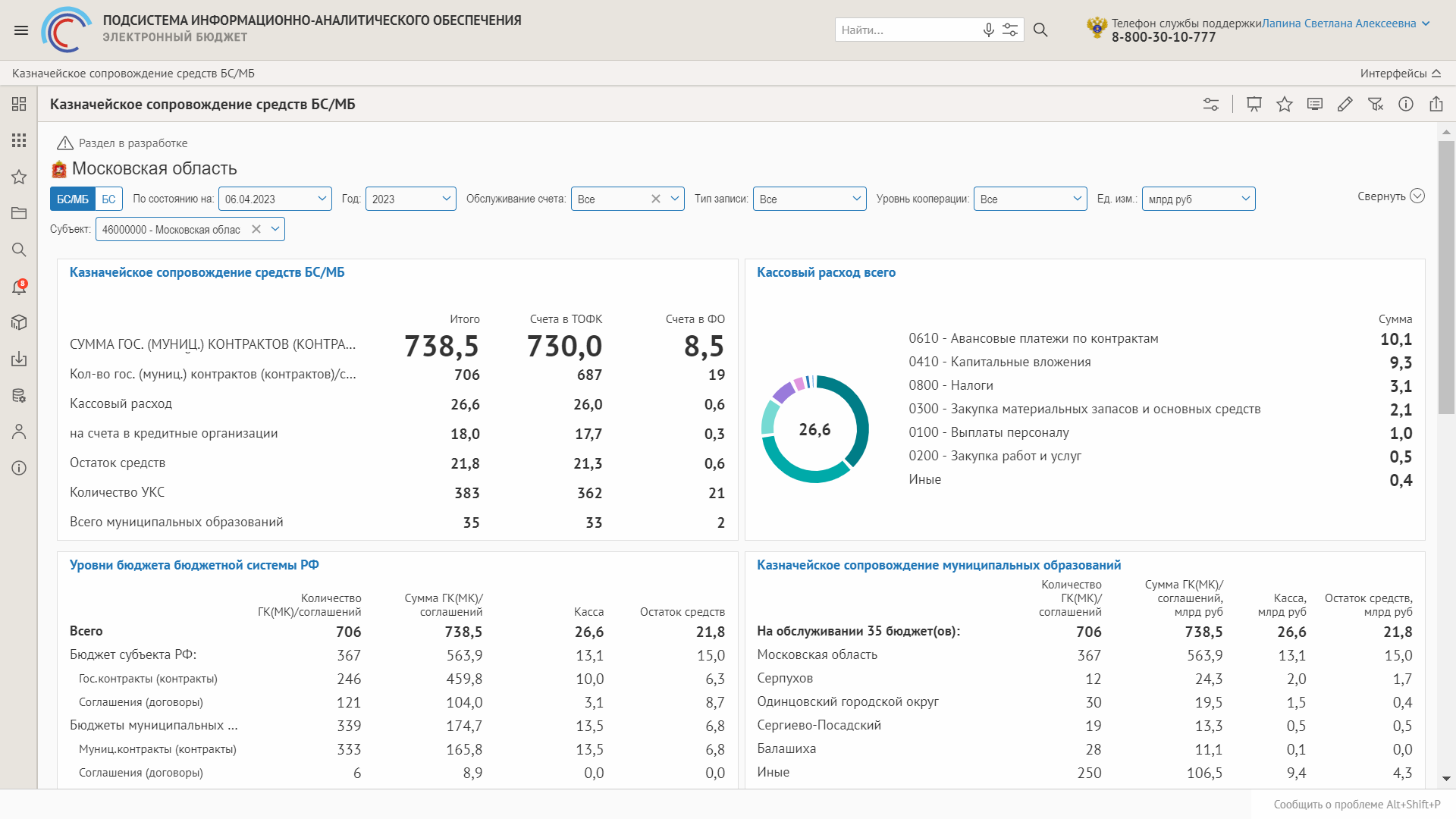 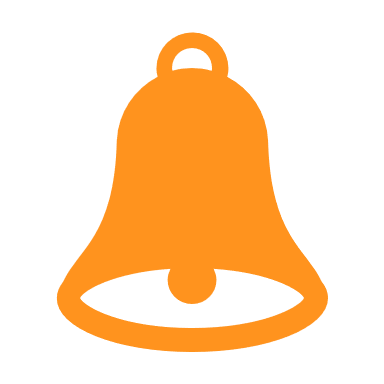 Отчет в ПИАО: PIAO_100_030_report PIAO_100_016_report
Регион видит все свои контракты на казначейском сопровождении
13
Казначейское сопровождение
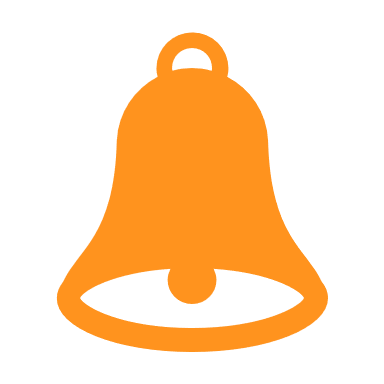 Отчет в ПИАО: PIAO_100_017_report
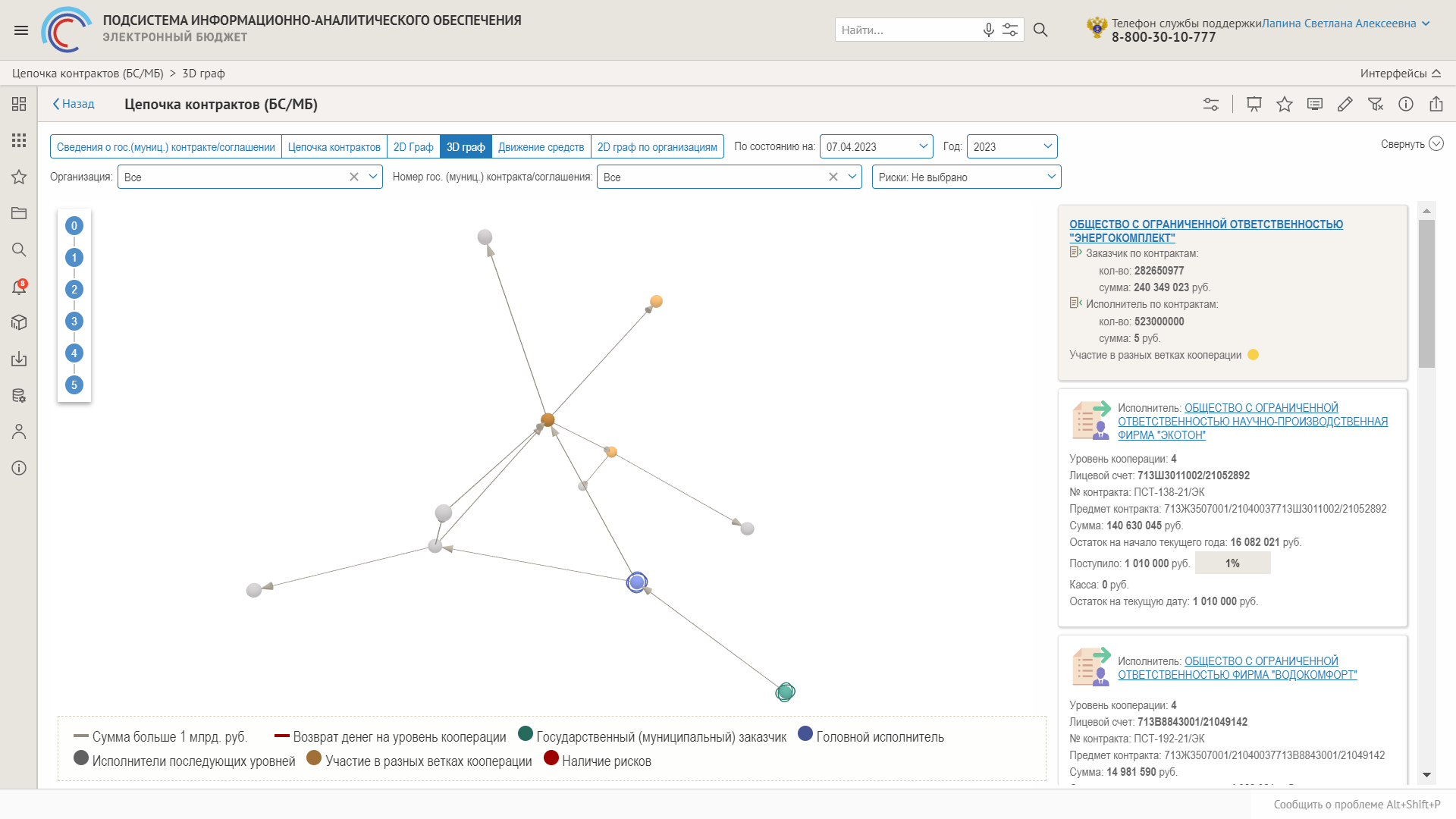 Отслеживается цепочка субподрядчиков по контрактам\соглашениям, стоящим на казначейском сопровождении. Движение средств по лицевым счетам и все выплаты субподрядчикам.
Пример: Строительно-монтажные работы по объекту «Проектирование и реконструкция канализационных очистных сооружений г.о. Кинель»
Управление архитектуры и градостроительства администрации городского округа Кинель Самарской области
Скоро: банковское сопровождение Постановление Правительства РФ от 15 февраля 2023 г. N 224 "Об утверждении Правил осуществления в 2023 году банковского сопровождения при казначейском сопровождении средств"
14
Объекты капитального строительства
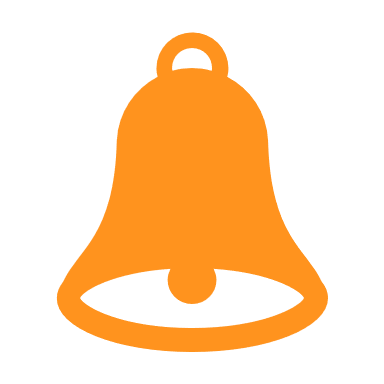 Отчет в ПИАО: PIAO_192_000_report
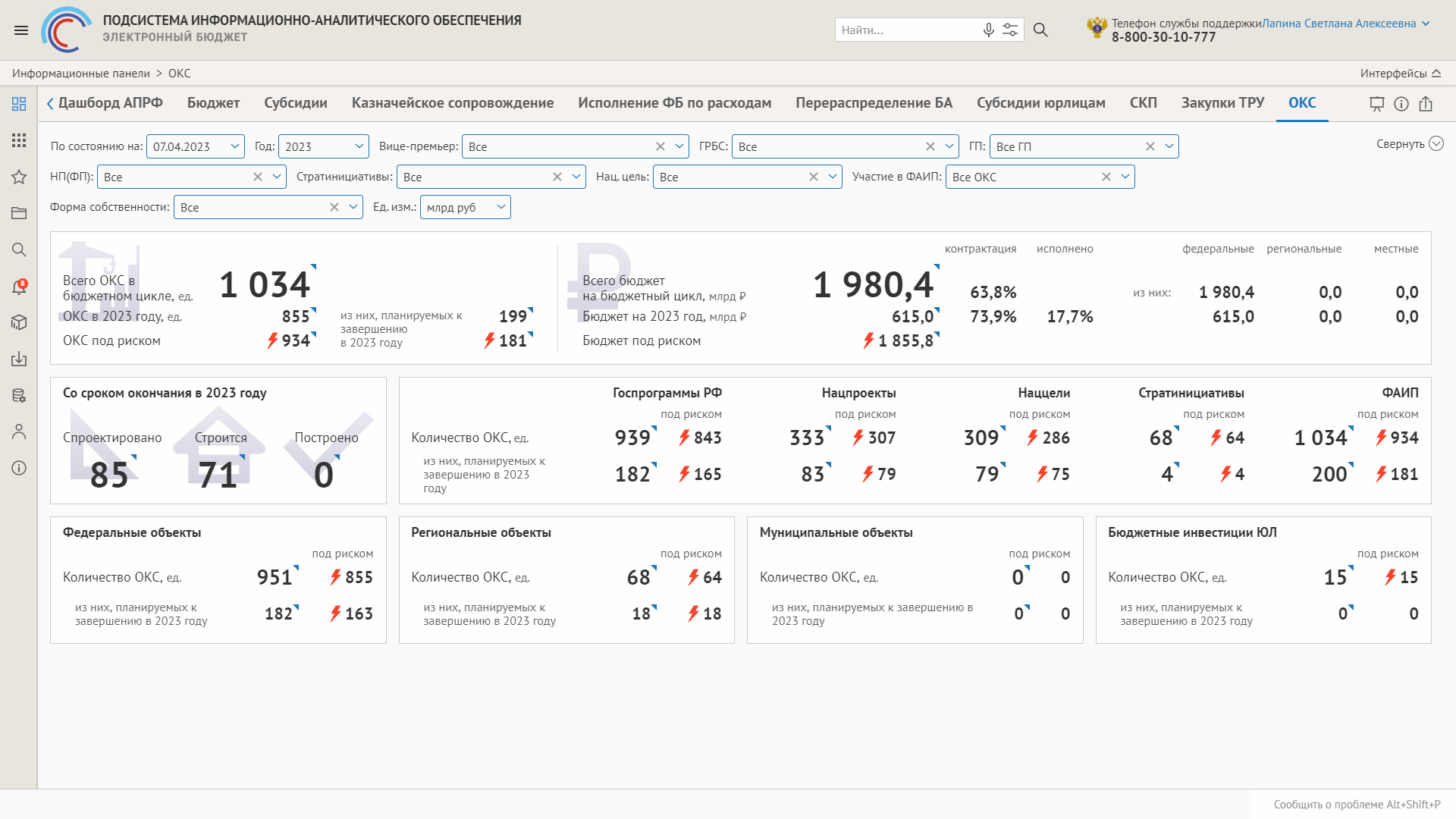 Ежедневно формируется в ПИАО и передается в ГАСУ АРМ Строительство. 
Все ОКС с участием федеральных средств, в том числе строящиеся в регионах и МО
15
Порядок подключения к подсистеме ПИАО
НЕТ
Сотрудник организации зарегистрирован в 
ПОИБ СОБИ ФК?
Выполнить регистрацию сотрудника в 
ПОИБ СОБИ ФК
ДА
Выбрать полномочия для доступа к ПИАО в 
ПОИБ СОБИ ФК
НЕТ
Доступ к ПИАО ГИИС ЭБ осуществляется:
‒  через Личный кабинет ГИИС ЭБ по ссылке https://eb.cert.roskazna.ru или
‒  по прямой ссылке доступа к ПИАО ГИИС ЭБ https://eb.cert.roskazna.ru/piao 

Необходимо выполнить настройки АРМ пользователя по инструкции «Настройка Континент ТЛС-2.0 для работы с точкой доступа ПОИБ СОБИ» на официальном сайте Федерального казначейства
Руководитель организации или уполномоченное лицо утверждают заявку на добавление полномочий для сотрудника
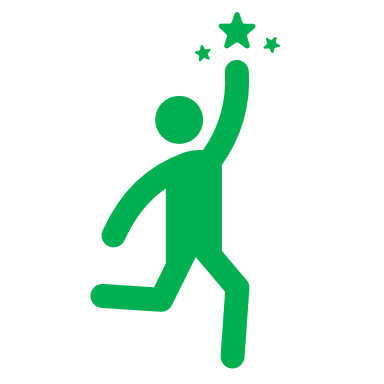 Доступ получен
16
[Speaker Notes: -]
Мобильное приложение ПИАО
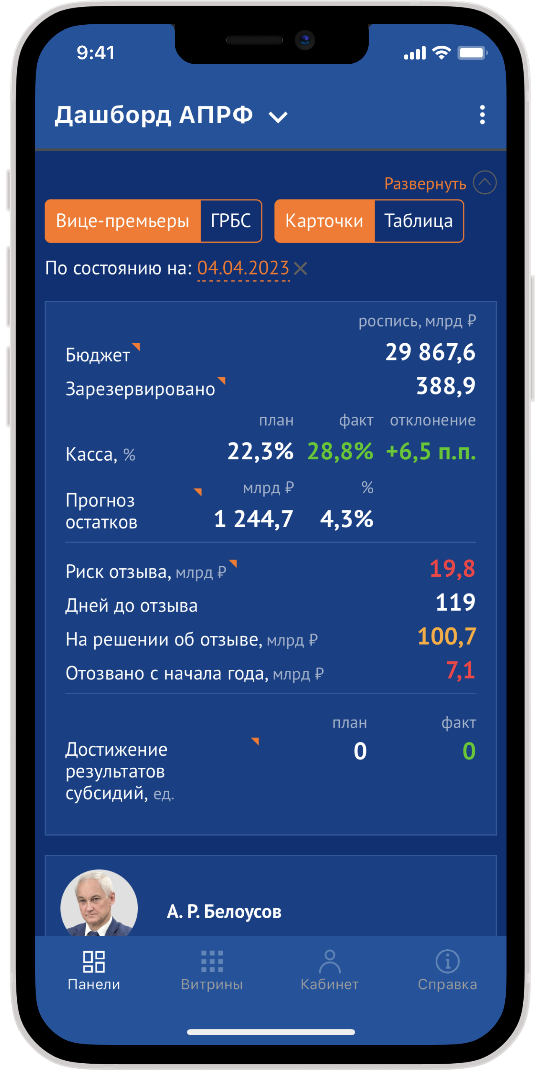 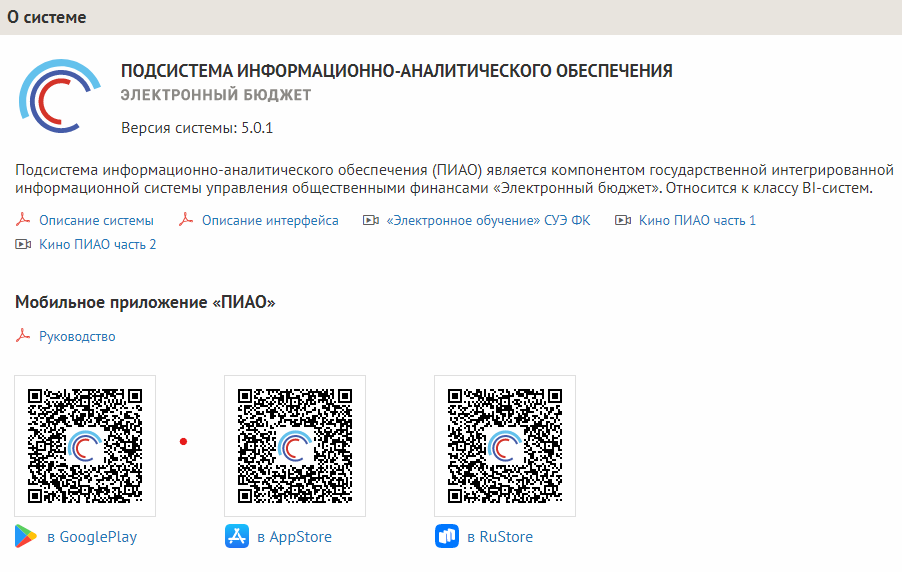 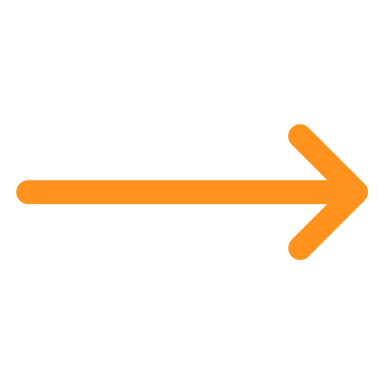 Как только получили доступ к ПИАО – можно установить мобильное приложение ПИАО
17
[Speaker Notes: -]
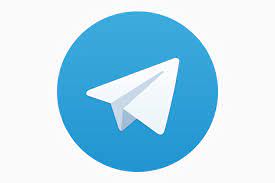 Официальный телеграм-канал https://t.me/epbsrf
Единый портал бюджетной системы
Основные показатели исполнения федерального, регионального и местных бюджетов (ежедневно обновляемая информация)
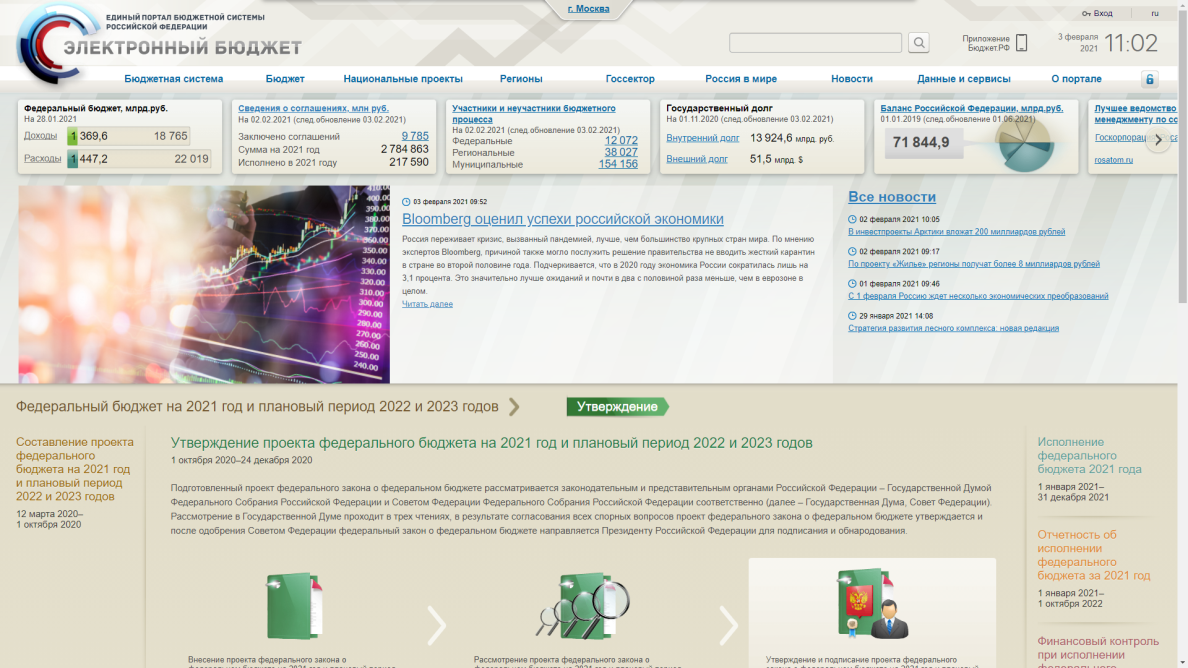 Информация об основных параметрах реализации национальных (федеральных, региональных) проектов
НОВОЕ: 
Реестр субсидий, в том числе грантов в форме субсидий, подлежащих предоставлению юридическим лицам, индивидуальным предпринимателям, а также физическим лицам - производителям товаров, работ, услуг;
Информация об утвержденных государственных (муниципальных) социальных заказах на 2023 год и на плановый период 2024 и 2025 годов;
Отчеты об исполнении государственных (муниципальных) социальных заказов на оказание государственных (муниципальных) услуг в социальной сфере;
Передача полномочий 50н
Реестр участников и неучастников бюджетного процесса (перечень всех получателей средств из бюджета, их полномочия и реквизиты)
Реестр соглашений о предоставлении средств 
из бюджетов (в части открытого набора показателей)
Реестр государственных заданий
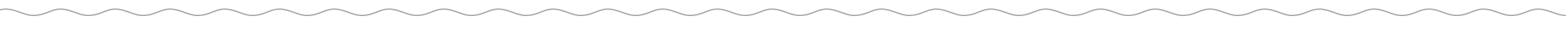 Справочники и классификаторы, применяемые
в бюджетном процессе
Проект закона о ФБ и документы и материалы 
к проекту закона о ФБ
СКОРО: базовые отраслевые коэффициенты; реестр функций и полномочий; редизайн; реестр исполнителей по социальному сертификату
Открытые данные, в том числе в формате API 
(236+ наборов)
18
Приказ Минфина России от 28.12.2016 г. N 243н
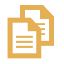 Единый портал бюджетной системы состоит из нескольких модулей
Личный кабинет пользователя 
защищенный канал связи, авторизованные пользователи в ПОИБ СОБИ
https://eb.cert.roskazna.ru
Конфиденциальный контур - защищенный канал связи, авторизованные пользователи в ПОИБ СОБИ
https://eb.cert.roskazna.ru/epbs/
Открытая часть – доступна всем пользователям, интернет- контур https://budget.gov.ru/
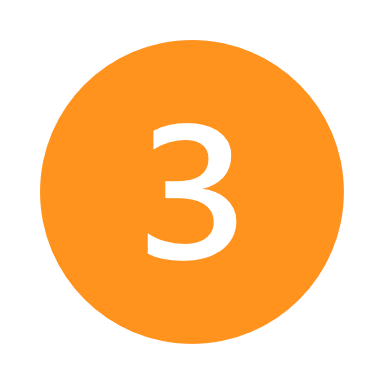 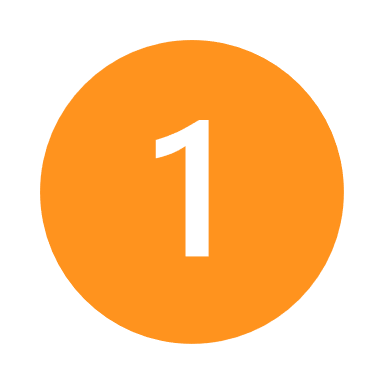 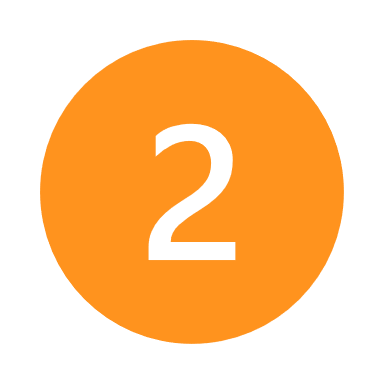 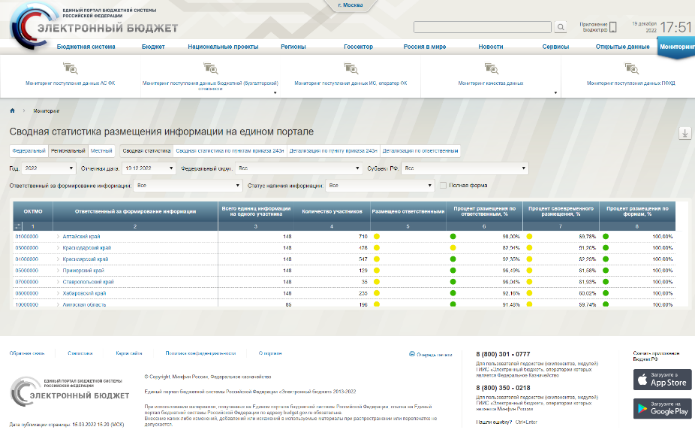 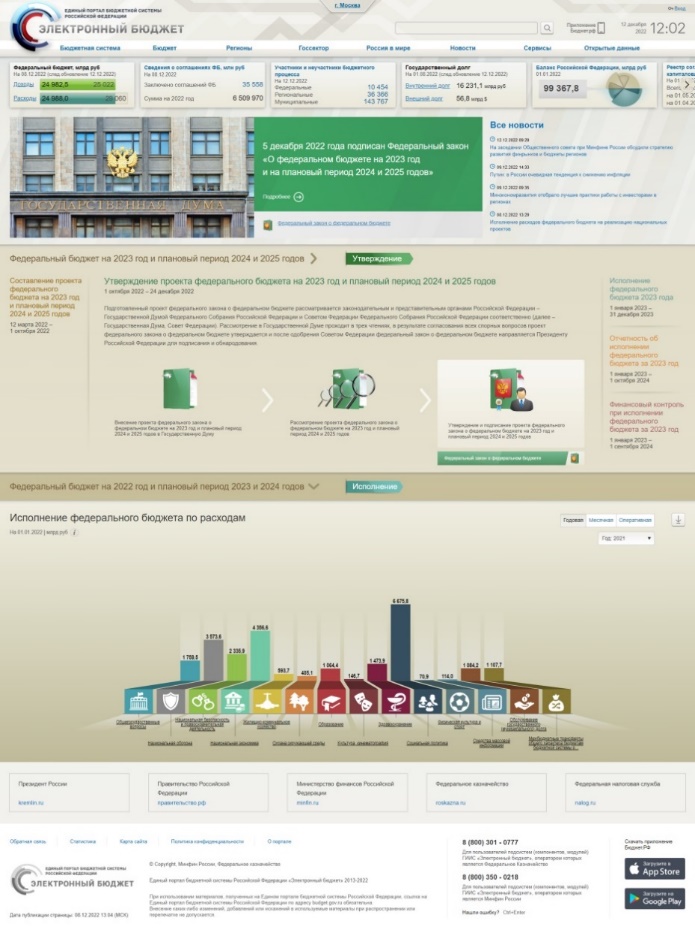 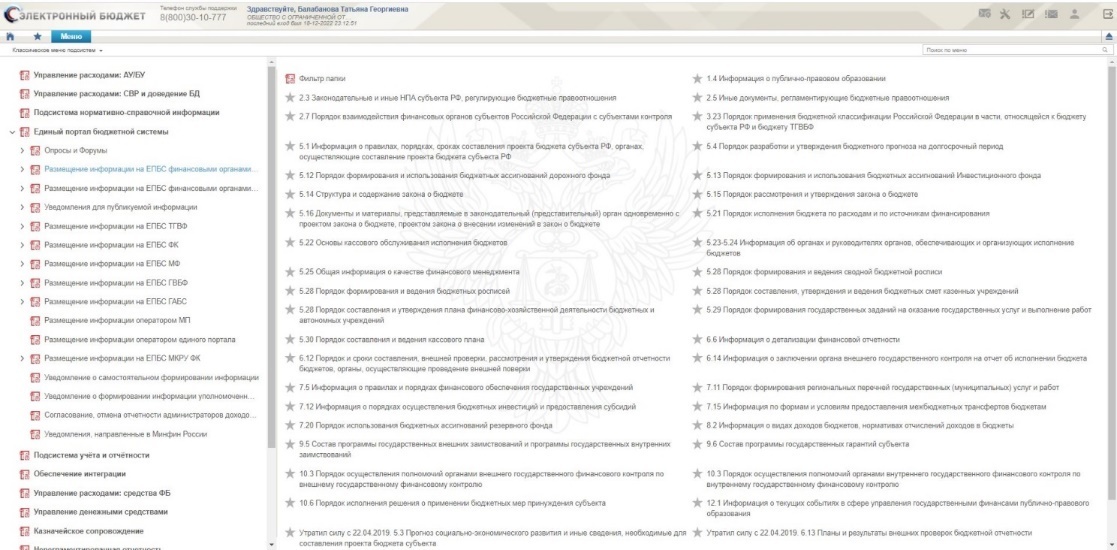 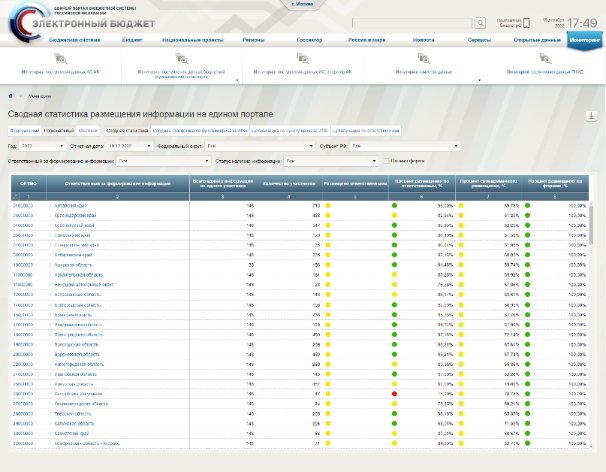 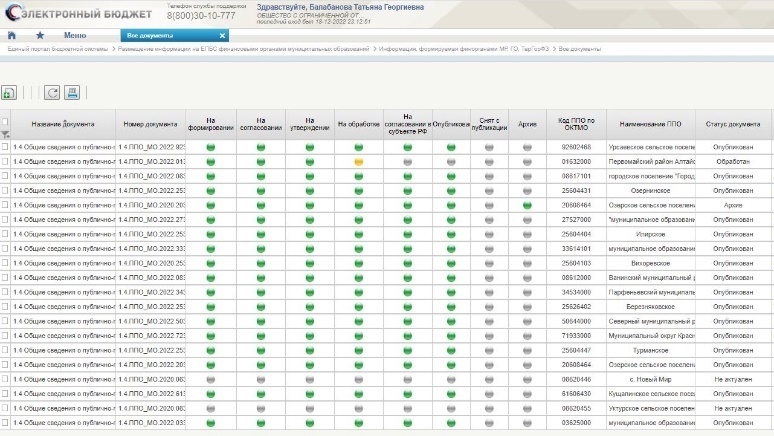 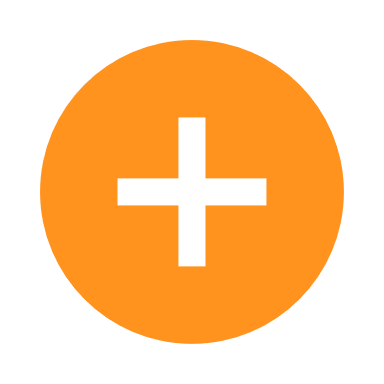 Полный реестр соглашений;
Бюджетная отчетность;
Сведения об исполнении бюджетов;
и другая конфиденциальная информация
Личный кабинет ввода данных
19
Новый блок ЕПБС по 130н мониторинг переданных полномочий
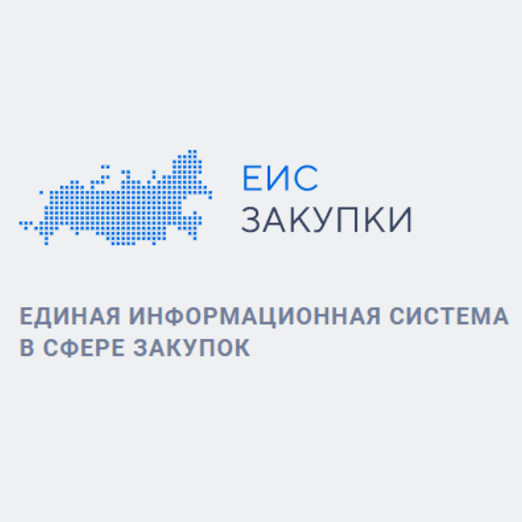 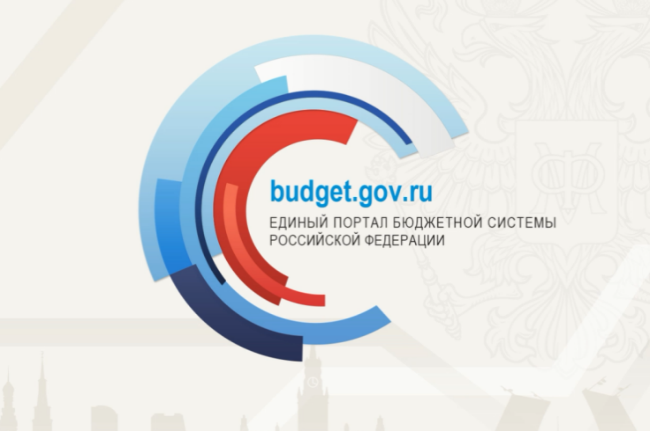 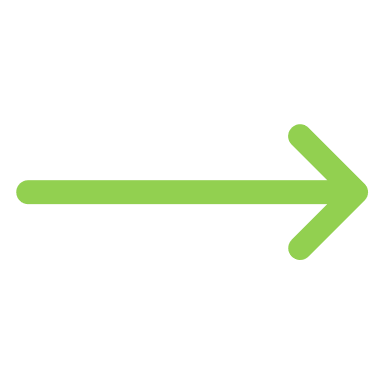 ЕИС забирает данные ЕПБС по API
Набор отрытых данных по переданным полномочиям финансовых органов (органов управления государственными внебюджетными фондами)
https://budget.gov.ru/Открытые-данные?code=7710568760-BUDGETSFUNCTIONSFK
ЕИС забирает информацию
о переданных полномочиях финансовых органов (органов управления государственными внебюджетными фондами)
Приказ Минфина России от 10 августа 2023 г. № 130н “Об утверждении Порядка направления обращений высших исполнительных органов субъектов Российской Федерации (местных администраций), органов управления государственными внебюджетными фондами в Федеральное казначейство, их рассмотрения Федеральным казначейством и особенностей передачи функций финансовых органов субъектов Российской Федерации (муниципальных образований), органов управления государственными внебюджетными фондами, связанных с исполнением соответствующего бюджета”
Приказ ФК от 10.06.2022 № 176 
БК РФ статьи 166.1, 168, 220.1, 241.1 (передача полномочий по соглашениям)
20
Мобильное приложение «Бюджет.РФ»
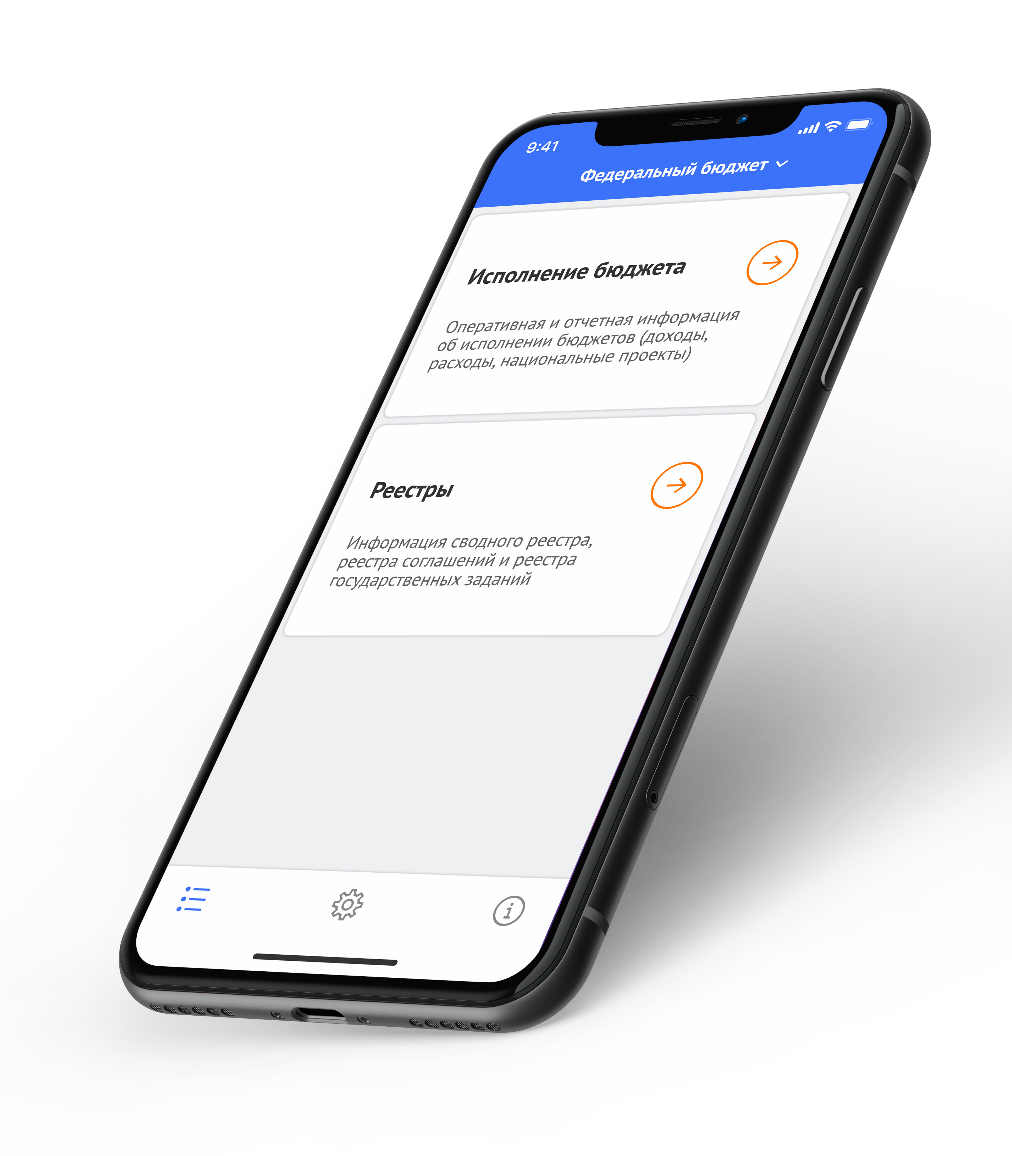 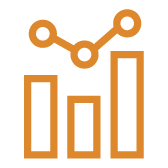 Направления анализа:
Исполнение бюджета
Реестры
Государственный долг субъектов Российской Федерации
Доходы
Реестр СЗПК
Расходы
Реестр государственных
заданий
Национальные проекты
Реестр участников и не участников бюджетного процесса
ФАИП
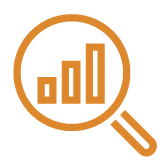 Федеральный бюджет
Федеральные органы исполнительной власти
Бюджеты государственных внебюджетных фондов
Региональные и муниципальные бюджеты
Бюджеты территориальных фондов
Объекты наблюдения:
Теперь и в RuStore
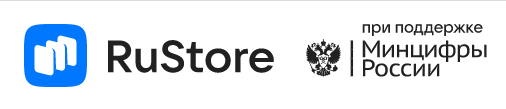 21